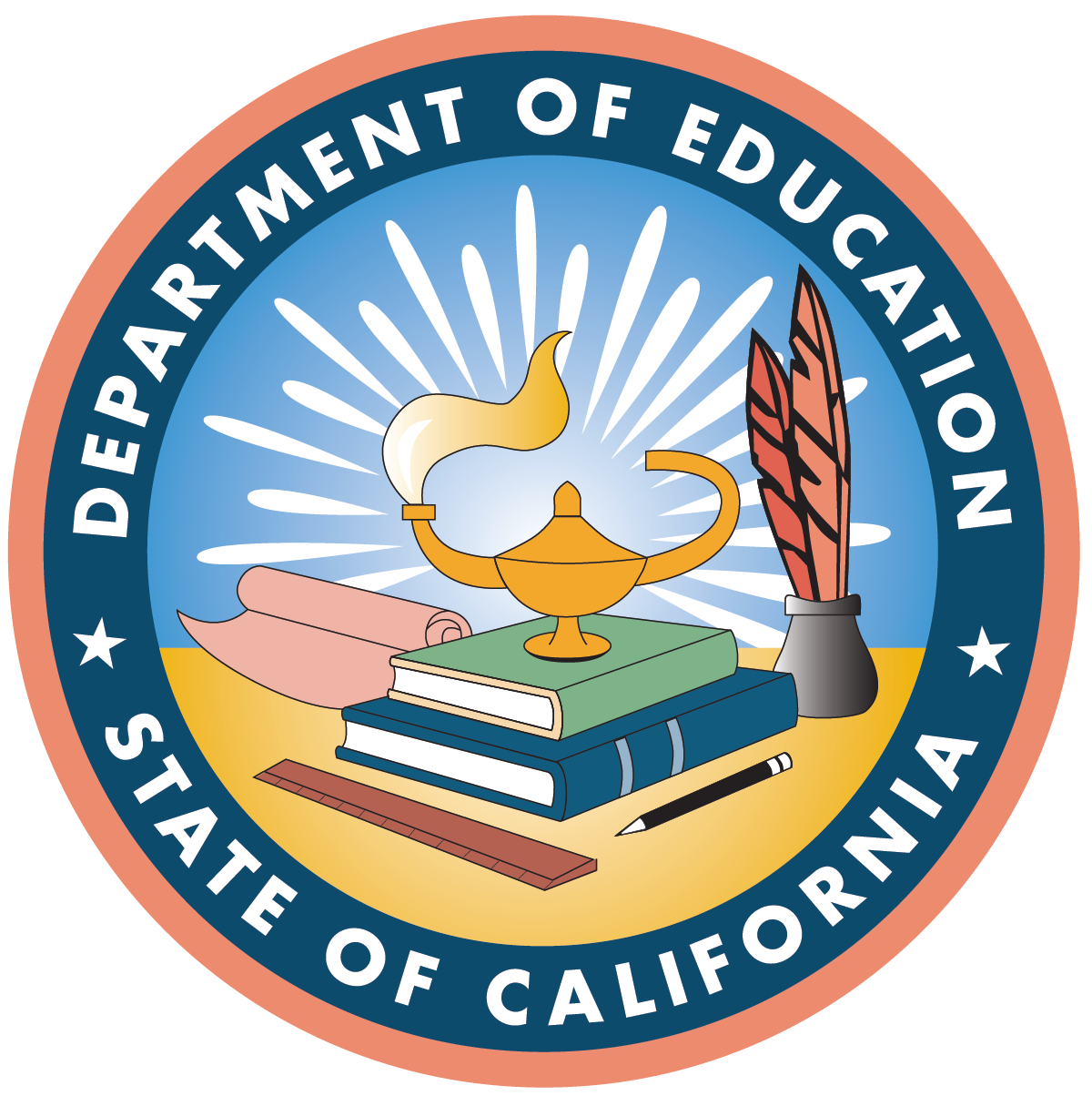 Item 01: California Practitioners Advisory Group Orientation
Lindsay Tornatore, Director
Student Achievement and Support Division
CALIFORNIA DEPARTMENT OF EDUCATION
Tony Thurmond, State Superintendent of Public Instruction
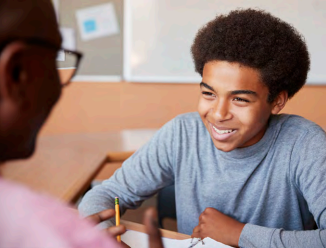 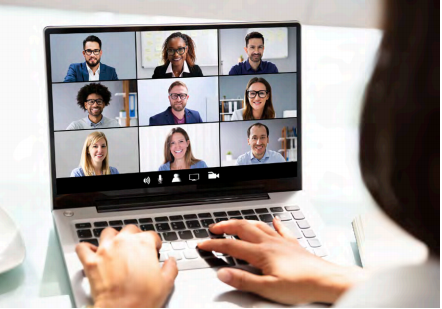 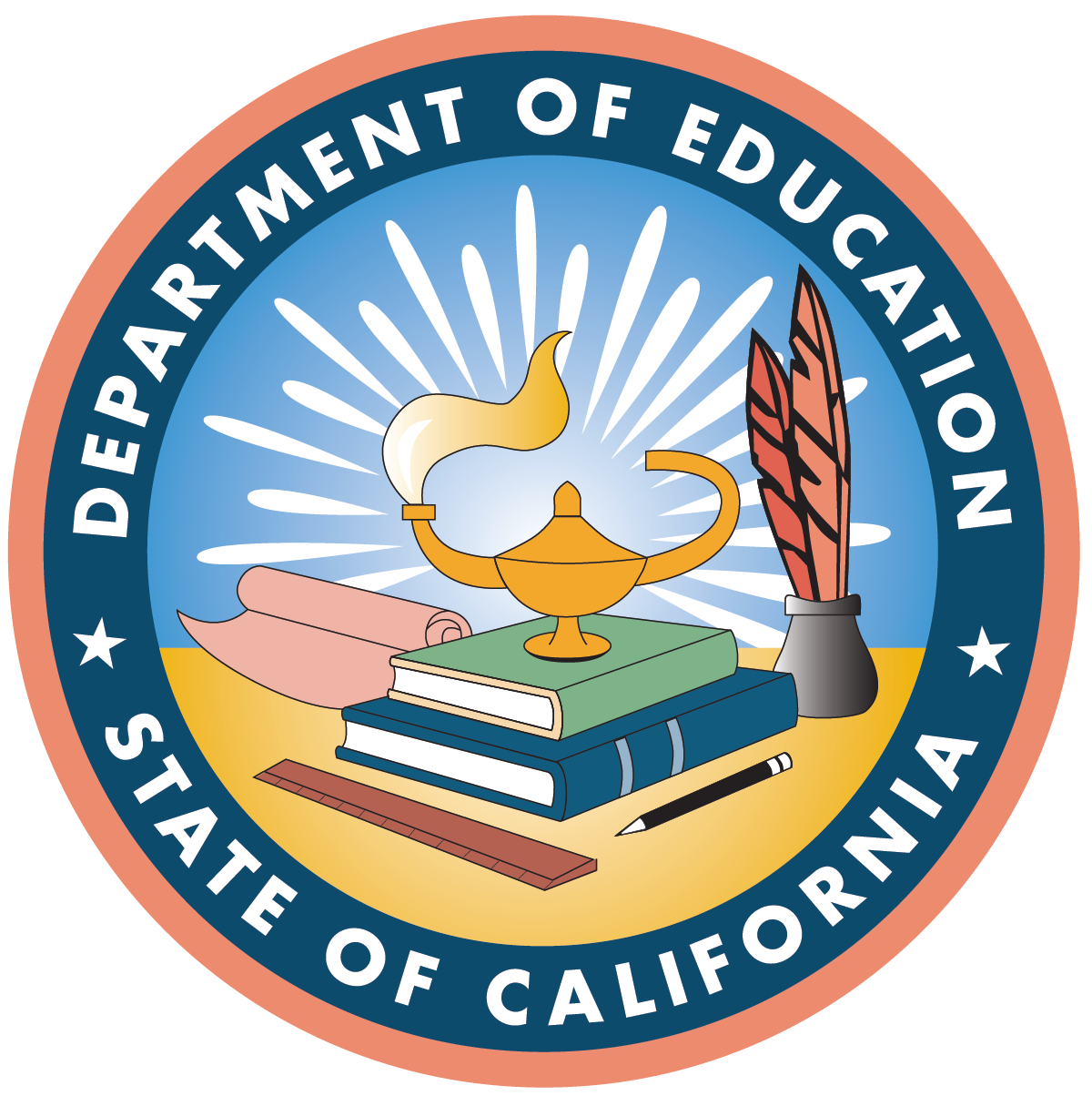 Gratitude
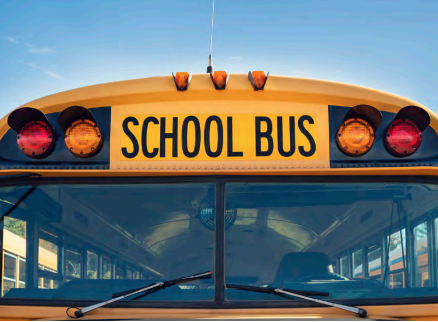 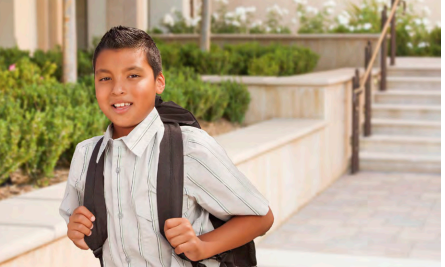 TONY THURMOND
State Superintendent
of Public Instruction
Background (1 of 2)
Title I of the Elementary and Secondary Education Act, as amended    by the Every Student Succeeds Act (ESSA) (Public Law 114-95 Section 1603, 20 United States Code Section 6573), requires each State educational agency that receives Title I funds to create a State   committee of practitioners to advise the State in carrying out its           responsibilities under Title I.
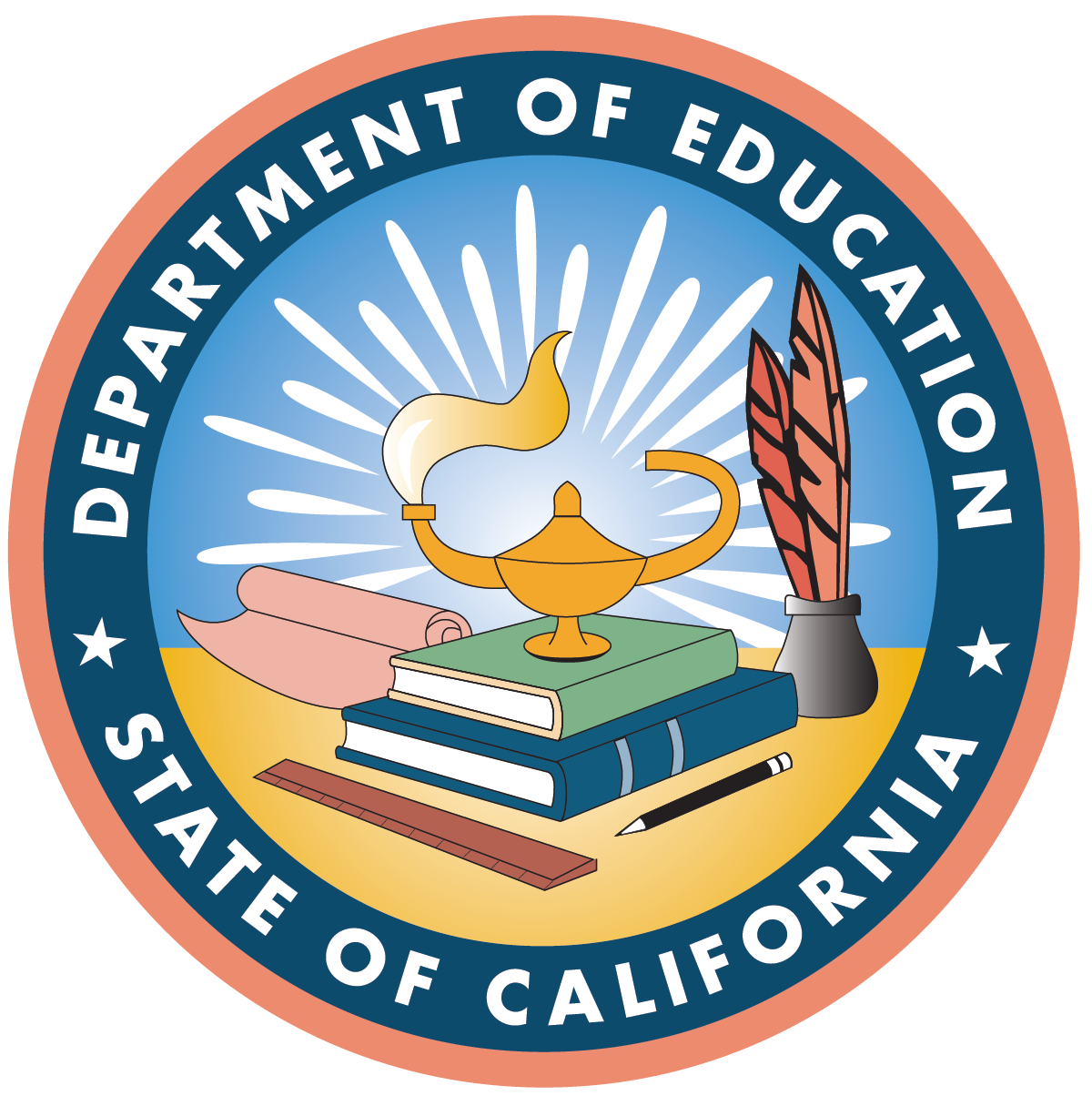 CALIFORNIA DEPARTMENT OF EDUCATION
Tony Thurmond, State Superintendent of Public Instruction
Background (2 of 2)
The California Practitioners Advisory Group (CPAG) serves as this        committee of practitioners for California and provides input to the State Board of Education on ongoing efforts to establish a single coherent local, state, and federal accountability system.
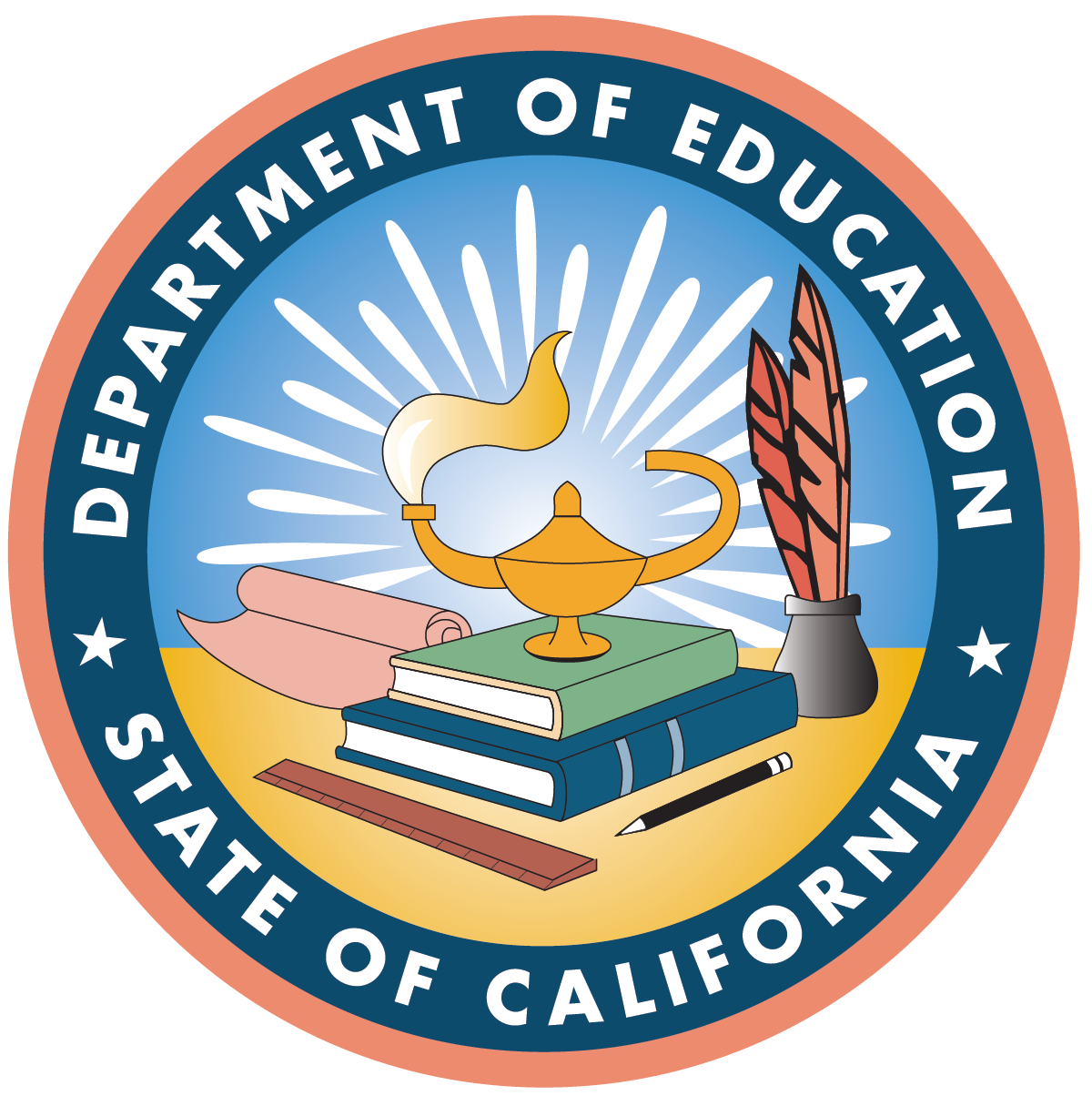 CALIFORNIA DEPARTMENT OF EDUCATION
Tony Thurmond, State Superintendent of Public Instruction
Purpose (1 of 2)
To provide input to the SBE on practical implications of decisions before the SBE, which may include providing input on the design of the Local Control Funding Formula evaluation rubrics and other decisions related to implementing the Local Control Funding Formula.
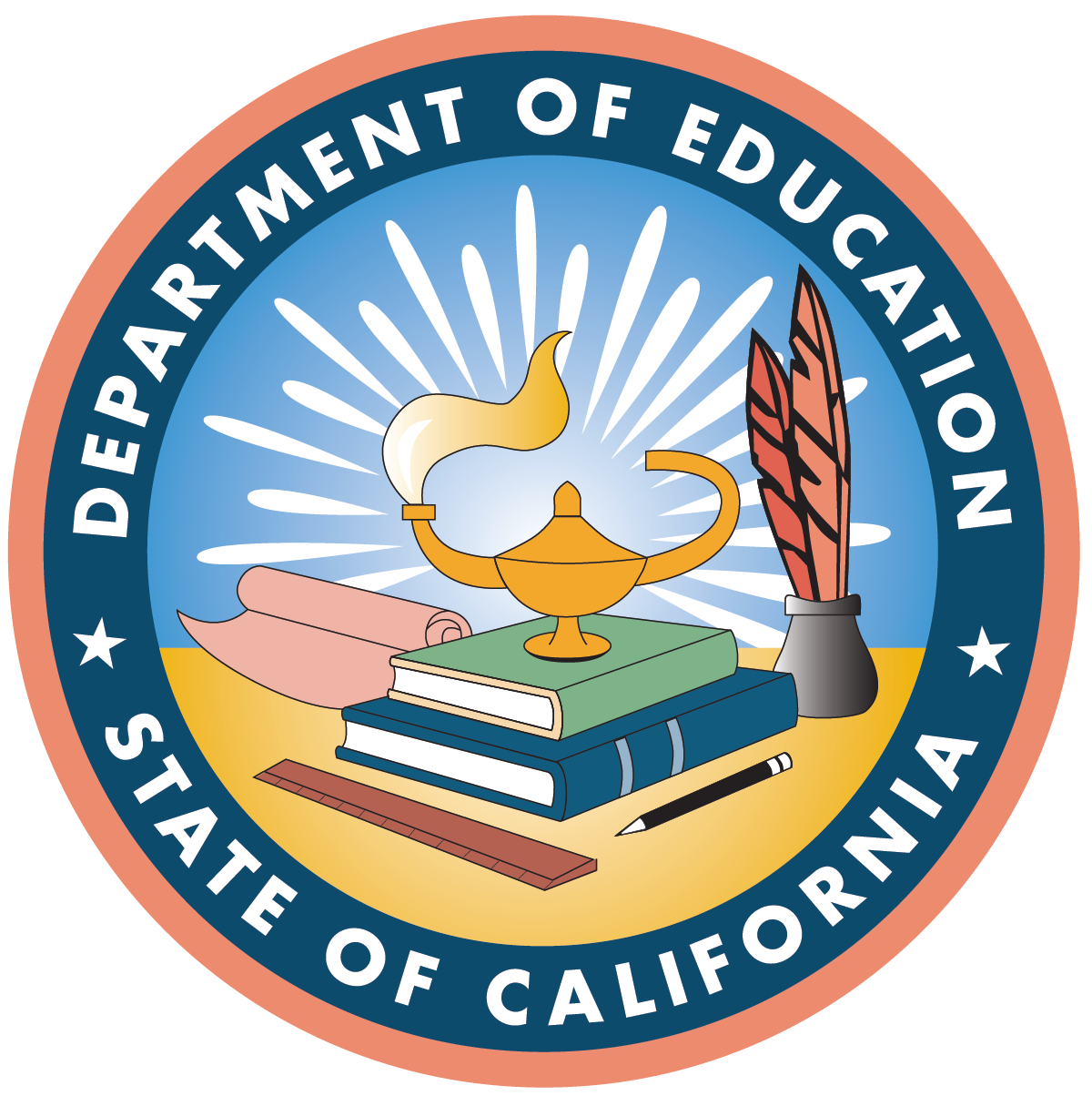 CALIFORNIA DEPARTMENT OF EDUCATION
Tony Thurmond, State Superintendent of Public Instruction
Purpose (2 of 2)
Accordingly, the CPAG will review any State rules and regulations relating to Title I of the Elementary and Secondary Education Act, as amended by the Every Student Succeeds Act, in order to advise the state in carrying out its Title I responsibilities.
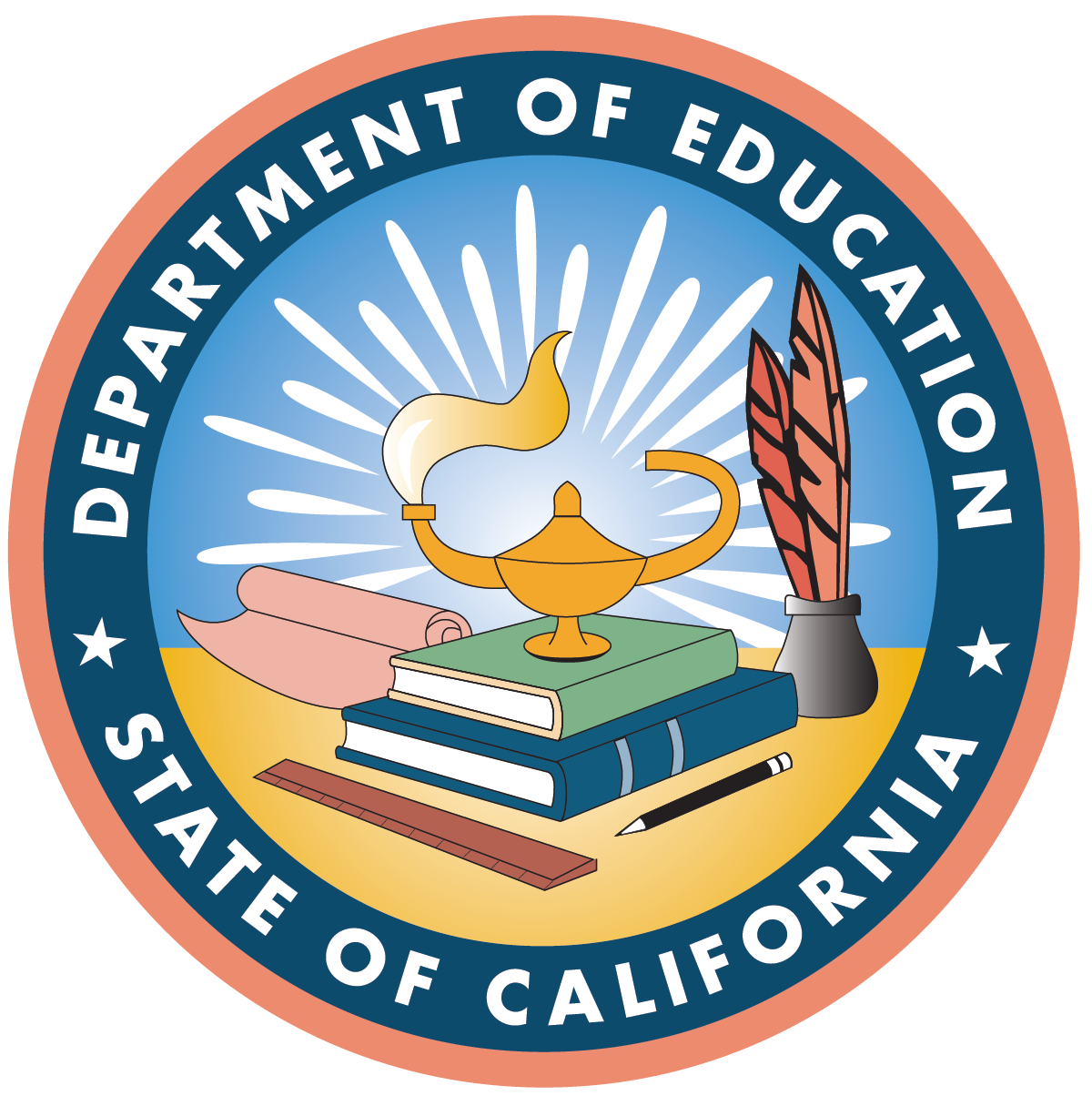 CALIFORNIA DEPARTMENT OF EDUCATION
Tony Thurmond, State Superintendent of Public Instruction
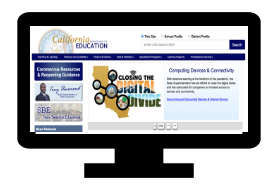 Important Webpages
CPAG Homepage can be found at:
https://www.cde.ca.gov/be/cc/cp/ 

CPAG Bylaws can be found at: http://www.cde.ca.gov/be/cc/cp/cpagbylaws.asp
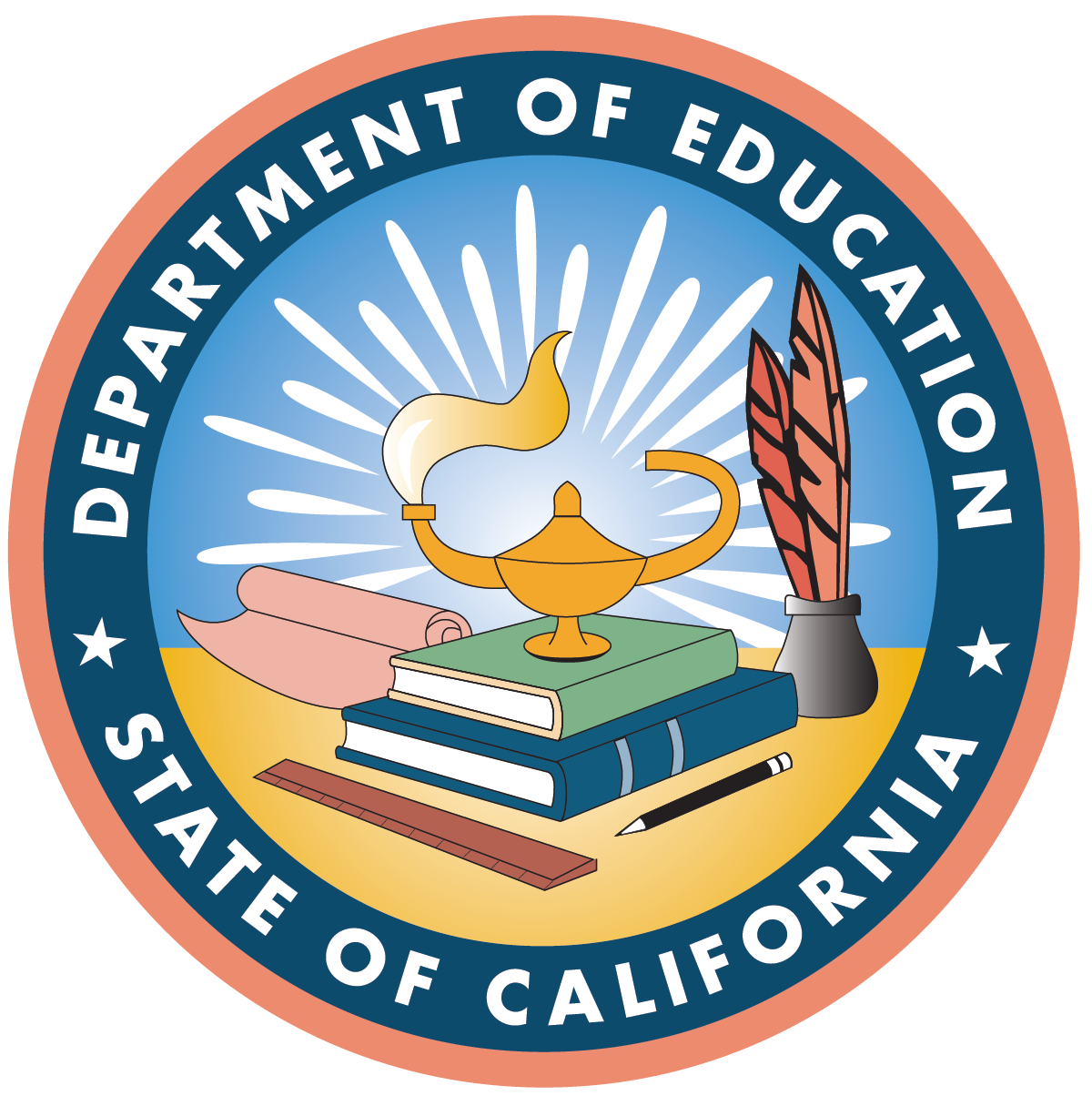 CALIFORNIA DEPARTMENT OF EDUCATION
Tony Thurmond, State Superintendent of Public Instruction
CPAG Support and Coordination Team
Art Cruz and Chris Aban, Student Achievement and Support Division, CDE

Sara Pietrowski, State Board of Education 

CPAG@cde.ca.gov
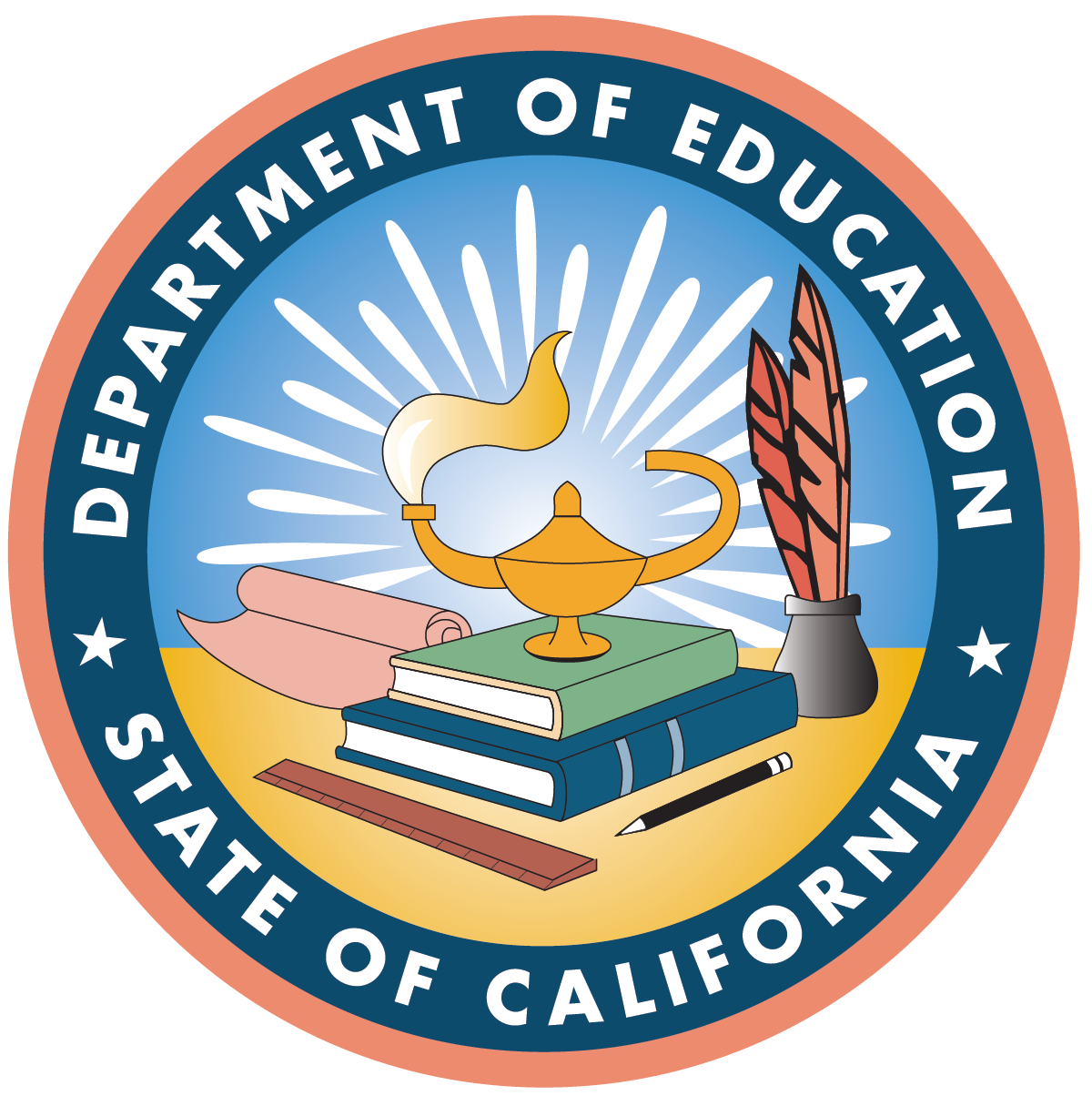 CALIFORNIA DEPARTMENT OF EDUCATION
Tony Thurmond, State Superintendent of Public Instruction
Bagley-Keene Open Meeting Act
California Department of Education
Terrence Ohler, Deputy General Counsel
(2/19/21 for CPAG)
9
Purpose of the Act -
Transparency in decision-making reigns supreme
Public participation in government outweighs efficiency
Communications or discussions by a majority of members, without public participation, violates the Act
10
Background -
Enacted in 1967, the Bagley-Keene Open Meeting Act (“Act”) is found at Gov. Code §§ 11120-11132 and sets forth the open meeting requirements for state bodies.
Modeled after the Ralph M. Brown Act (1953)
Legislative intent of Act: “…that actions of state agencies be taken openly and that their deliberation be conducted openly.” (Gov. Code § 11120.)
In response to COVID-19, the Governor has signed executive orders, which, among other things, make it easier to hold meetings by teleconference. (See Executive Order N-29-20.)
11
Definition: Meeting -
When the majority of members: 
(1) Meet or otherwise communicate, (2) to hear, discuss, or deliberate upon any item, (3) that is within the subject matter jurisdiction of the state body. 
(Gov. Code, § 11122.5.)
Caution: a subcommittee of three or more CPAG members may constitute a “state body,” making the Act fully applicable to that subcommittee. A “majority” of a subcommittee is a much smaller number!
(Gov. Code, § 11121.)
12
Not limited to “action” or voting -
“Hear, discuss, or deliberate.…” 

Examples…
-- Study sessions or even pre-meeting briefing sessions. (Rutter, Adm. Law, citing AG Office’s “Handy Guide.”)
-- Conversations on an issue within CPAG’s jurisdiction.
-- Any aspect of the deliberative process.
13
“Serial Meetings” Prohibited -
“Serial meeting” refers to a series of communications, each of which involves less than a majority of members, but which taken as a whole involves a majority of the body’s members. The main idea is that a state body’s members cannot get around what must be done through a public meeting by having a series of “off-the-record” communications. Remember that emails, phone calls, and text messages are communications. Examples:
-- A series of communications with one person and members of the state body may result in a serial meeting.
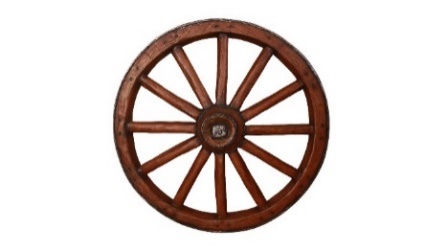 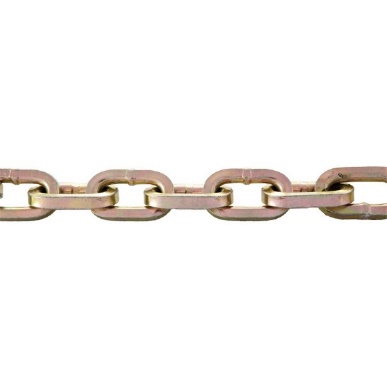 -- Also, a chain of communications may result in a serial meeting.
(See p.5 of the Attorney General Office’s “Handy Guide.”)
14
Practical Advice to Avoid a “Serial Meeting”-
When you receive informational memos/agenda items, do not communicate among yourselves about the information or item outside of a properly noticed public meeting. 
On email, do not hit “reply to all”!
15
Special Rules for Telephonic Meetings of an Advisory Commission -
The ordinary rules for telephonic meetings of advisory bodies such as CPAG differ from other state bodies. (See Gov. Code § 11123.5, as compared to Gov. Code § 11123.)
In response to COVID-19, the Governor signed Executive Order N-29-20, which has special rules applicable to all “state bodies” including advisory commissions. For now, for example,
There is no requirement that each teleconference location be accessible to the public.
There is no requirement that at least one member of the state body be physically present at the location specified in the meeting notice. 
The public must be given notice of how it may observe the meeting and offer public comment.
16
Notice of Meeting -
Notice of the meeting at least 10 days before.
The Notice must include the date, time, and location of the meeting.
The Notice must include the name and contact information of any person who can provide further information before the meeting.
The Notice shall include a specific agenda containing a brief description of the items of business, which generally need not exceed 20 words.
(Gov. Code § 11125.)
17
Agenda Items -
Cannot deliberate on an item not on the agenda.
Must allow for public comment on each agenda item.
Can limit the amount of time for each speaker.
Can ask, but not require, members of the public to sign in.
(Gov. Code, §§ 11125 and 11125.7.)
18
Closed Sessions -
Closed sessions are only permitted in limited situations. (E.g., pending litigation, personnel matters.) 
Consider consulting counsel if you think a closed session is necessary. 
(Gov. Code, § 11126.)
19
The Public Has Important Rights -
The right to attend
The right to notice
Accessibility
Can’t be required to sign in 
The right to record the meeting
The right to address the body
The right to criticize
The right to agendas and other relevant writings prepared by or presented to the state body
20
A Violation Can Have Serious Consequences-
A violation of Bagley-Keene may result in misdemeanor criminal prosecution (Gov. Code § 11130.7)
Actions taken in violation of the law may be void (Gov. Code § 11130.3)
Attorneys fees (Gov. Code § 11130.5)
Harm to the agency’s reputation
21
Communications Among Board Members -
You can have purely social conversations.
A majority may attend a training or other event if others are in attendance and you do not discuss issues within your jurisdiction.
22
Communicating with the Public Outside of the Meeting -
Share the work of CPAG.
Indicate whether the views expressed are those of CPAG or your own.
Listen.
Do not indicate how you intend to vote on a pending matter.



             …Thanks for listening!
23
Resources
Executive Order N-29-20 
(See https://www.gov.ca.gov/wp-content/uploads/2020/03/3.17.20-N-29-20-EO.pdf)
Executive Order N-35-20 
(See https://www.gov.ca.gov/wp-content/uploads/2020/03/3.21.20-EO-N-35-20.pdf)
Memorandum from the Department of Consumer Affairs dated February 6, 2017, regarding the subject "Public Meetings, Bagley-Keene Open Meeting Act Guide"  
(See https://www.dca.ca.gov/publications/bagleykeene_meetingact.pdf)
Attorney General’s, “A Handy Guide to The Bagley-Keene Open Meeting Act 2004”
(See https://oag.ca.gov/sites/all/files/agweb/pdfs/publications/bagleykeene2004_ada.pdf)
24
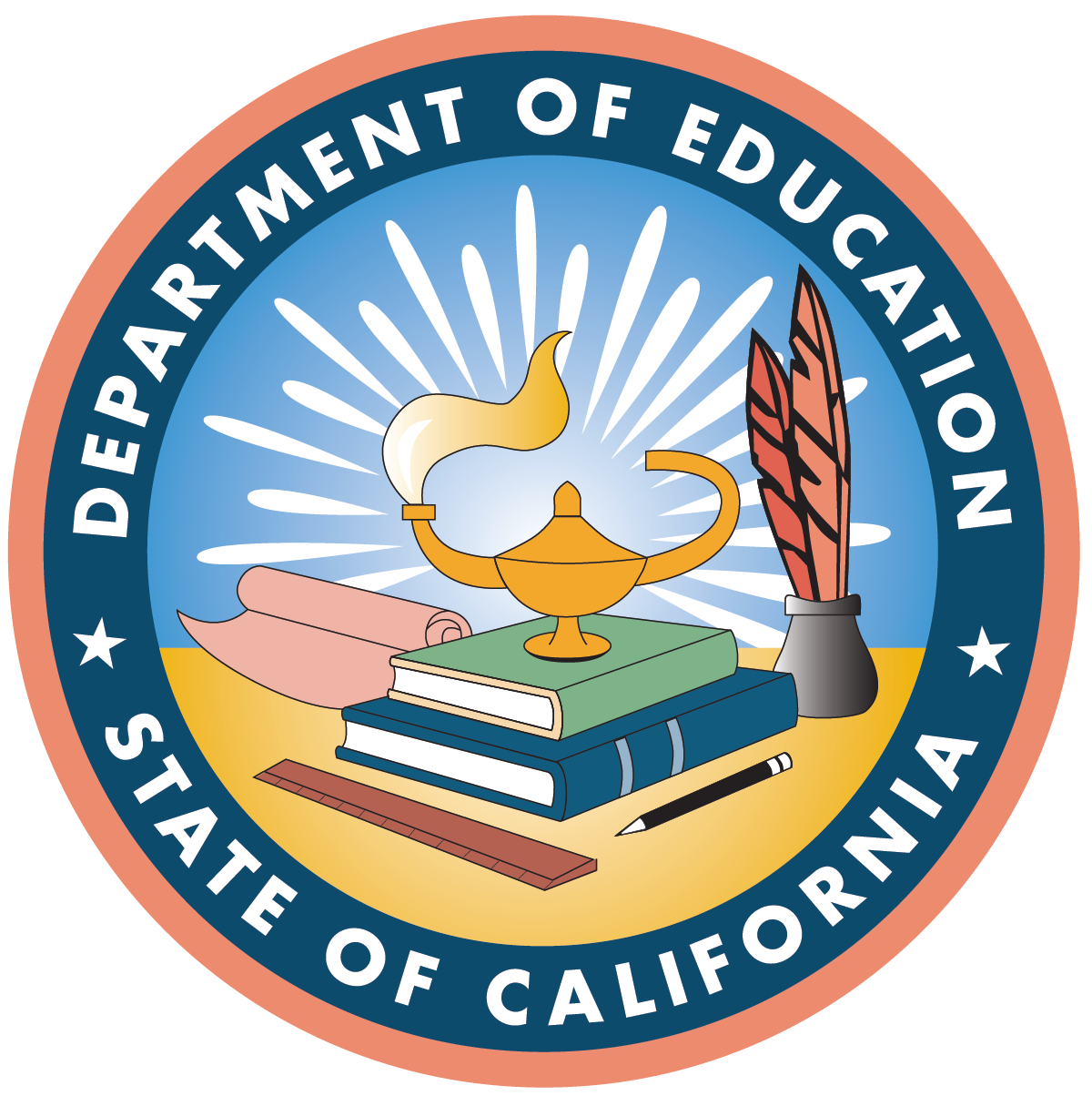 Phone Number: (669) 900-6833
Meeting ID: 898 4974 9360#
Passcode: 193608
Public Comment Line
TONY THURMOND
State Superintendent
of Public Instruction